Подготовка к ОГЭ.Вычисление по формулам. Задание №12.
Вычисление по формулам. Задание №12
В фирме «Родник» стоимость (в рублях) колодца из железобетонных колец рассчитывается по формуле C  =  6000 + 4100 · n , где n  — число колец, установленных при рытье колодца. Пользуясь этой формулой, рассчитайте стоимость колодца из 10 колец.
Ответ дайте в рублях.
	
Решение:
		 
			C = 6000 + 4100 · 10 = 6000 + 41 000=47 000.

Ответ: 47000.
Вычисление по формулам. Задание №12
В фирме «Эх, прокачу!» стоимость поездки на такси (в рублях) длительностью более 5 минут рассчитывается по формуле C=150+11(t−5), где t — длительность поездки (в минутах). Пользуясь этой формулой, рассчитайте стоимость 8-минутной поездки. Ответ дайте в рублях.

Решение:

			C = 150 + 11(t − 5) = 150 + 11(8 − 5) = 183.
Ответ: 183.
Вычисление по формулам.Задание №12
Вычисление по формулам.Задание №12
Вычисление по формулам.Задание №12
Вычисление по формулам. Задание №12
Вычисление по формулам.  Задание №12
Вычисление по формулам.Задание №12
Вычисление по формулам.Задание №12
Вычисление по формулам.Задание №12
Вычисление по формулам.Задание №12
Вычисление по формулам.Задание №12
Вычисление по формулам. Задание №12
Вычисление по формулам. Задание №12
Вычисление по формулам. Задание №12
Используемые электронные ресурсы:

https://oge.sdamgia.ru/problem?id=338238
https://math-oge.sdamgia.ru/test?id=54165112
https://math-oge.sdamgia.ru/test?theme=27
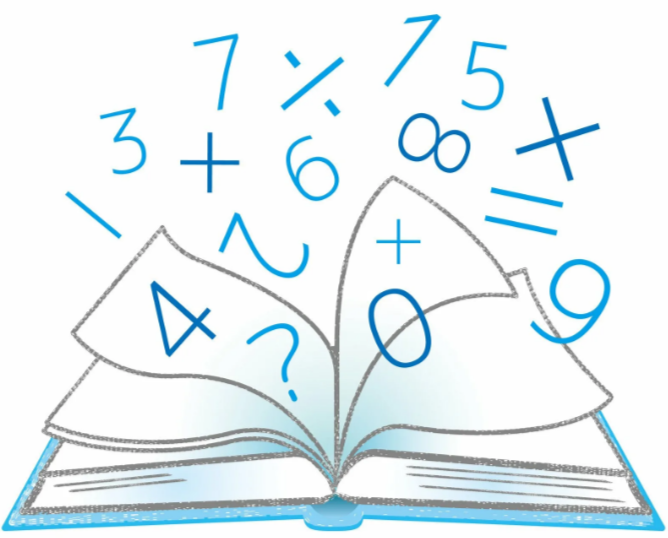 Спасибо за внимание!
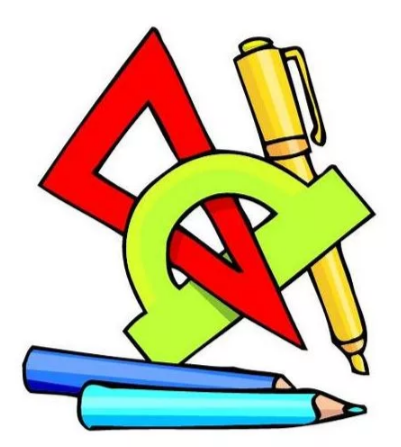